While - Loop
Mr. Crone
While - Loop
A while-loop is designed to repeat a specific section of code over and over


A while-loop takes the following form:
 
while(condition)
         statement;
While - Loop
Like if-statements,  a while-loop can include several statements through the use of brackets

A while-loop also takes the form:
 
while(condition){
         statement;
         statement;
        statement;
}
While - Loop
A while-loop is designed to execute all statements included within the loop as long as THE CONDITION REMAINS TRUE
The condition must be met before any statement within the while-loop is executed

while(condition){
         statement;
         statement;
        statement;
}
While-Loop
int x = 1;

while( x < 5 ){
          cout << “Hello” << endl;
          x++;
}
While-Loop
int x = 1;

while( x < 5 ){
          cout << “Hello” << endl;
          x++;
}

// Prints:
//Hello
//Hello
//Hello
//Hello
While-Loop
All repetition statements can be broken down into three parts:
Initialized Variables
Looping Condition
Executed Code and Update Statements

int x = 1;        // Initialized Variable
while( x < 5 ){        // Condition
          cout << “Hello” << endl;       // Executed Code
          x++;       // Update Statement
}
What does the following code print?

int x = 3;

while(x>0){
      cout << x ;
      x--;
}
What does the following code print?

int x = 3;

while(x>0){
      cout << x ;
      x--;
}

//Prints:
// 321
What does the following code print?

int x = 15;

while(x<11)
       x= x + 5;

cout << x << endl;
What does the following code print?

int x = 15;

while(x<11)  // Never enters Loop!
       x= x + 5;

cout << x << endl;   // Prints 15
What does the following code print?

int x = 5;

while(x<11)
       cout << x;
What does the following code print?

int x = 5;

while(x<11)   // Infinite Loop!  
       cout << x;

// Condition will always be true!
Infinite Loops
An infinite loop occurs when the condition is always evaluated to be true
Repetition statements must have some form of update statement to ensure that infinite loops do not occur
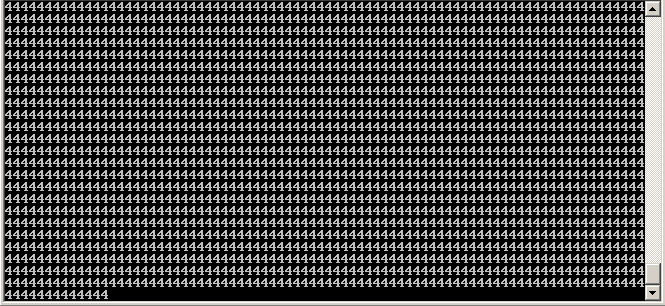